opera
Začetki opere
Prvo opero je napisal italijanski skladatelj Jacopo Peri 
imenovala se je Dafne 
prvič pa so jo izvedli leta 1597 v Firencah

Angleško opero je razvil Henry Purcell
Opera se je imenovala Dido in Enej
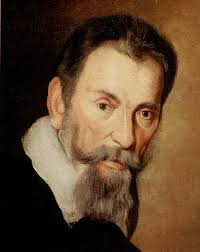 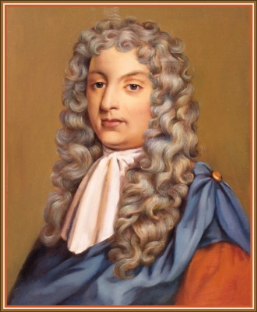 Skladatelji
Wolfgang  Amadeus Mozart  (klasična opera)
Giuseppe Verdi (v trenutku postal uspešnica)
Richard Wagner (največji usvarjalni napor)
Gioacchino Rossini (Rossini je usvarjal vse vrste oper)
Opere
Carmen  (Georges Bizet)

Deseta hči  (Milko Lazar)

La Traviata  (Giuseppe Verdi)

Hrestač  (Peter Iljič Čajkovski)
Hvala za ogled